Missionary Care
Dear Father God, thank You for leading UK's  Epsom Methodist Church, which is pastored by our missionary Rev. Nguang Ung Soon, to send a short-term missions team to Nepal to support the ministry of missionary Ting Yang. This year, Ting Yang is involved in teaching and training ministries in two Nepalese seminaries and
1/3
Missionary Care
Nepali churches. Each semester, he has a new subject to teach. We ask the Holy Spirit to fill him with wisdom and strength. The new subject he is teaching this semester is "Christian Apologetic". May the Holy Spirit guide him in his preparation, so that he will be able to equip the Nepali students to proclaim the
2/3
Missionary Care
Gospel effectively in their polytheistic society. We also ask our Heavenly Father to take care of and protect Ting Yang's parents in Sarawak. In the name of our Lord Jesus Christ, Amen.
3/3
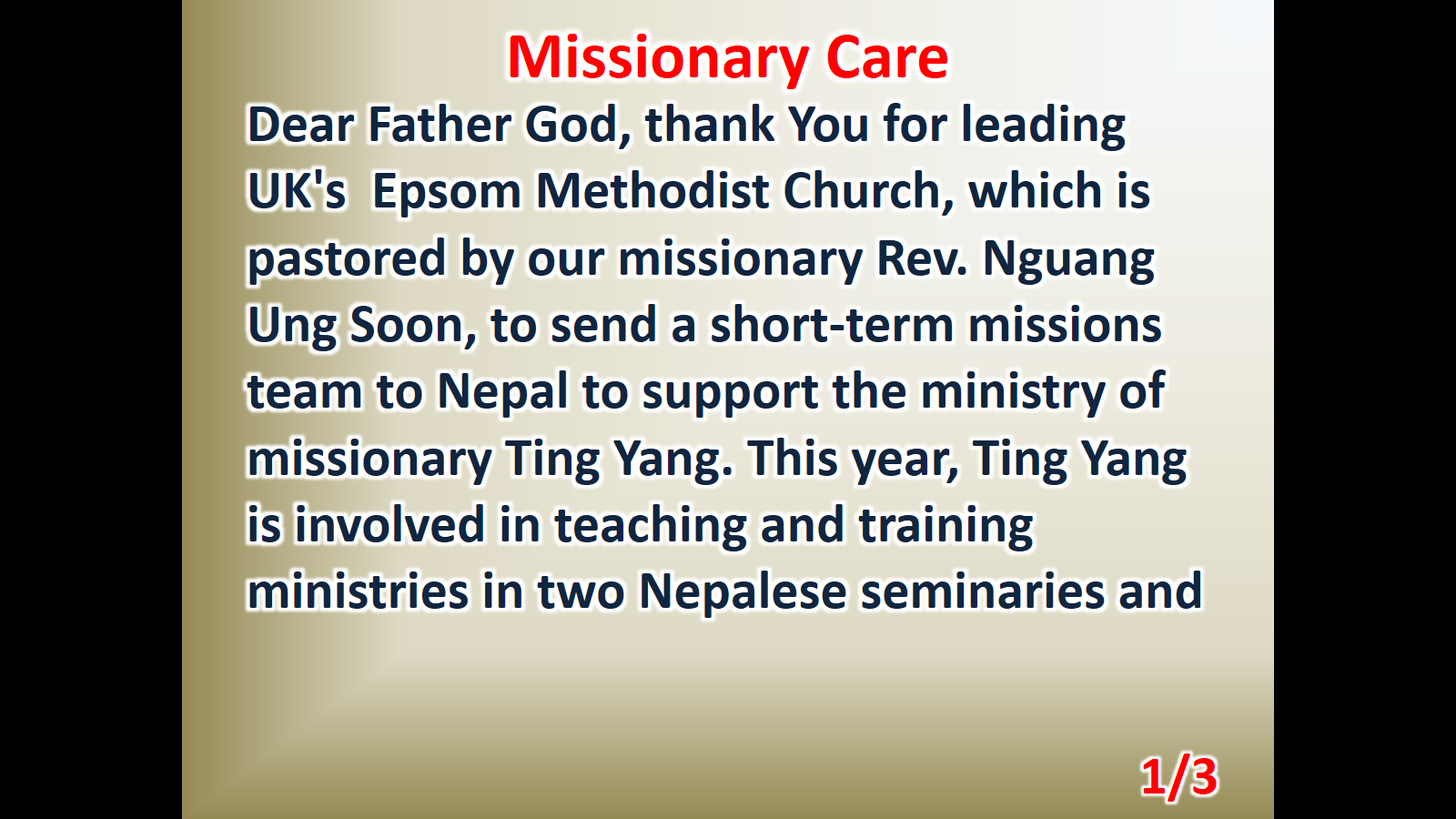 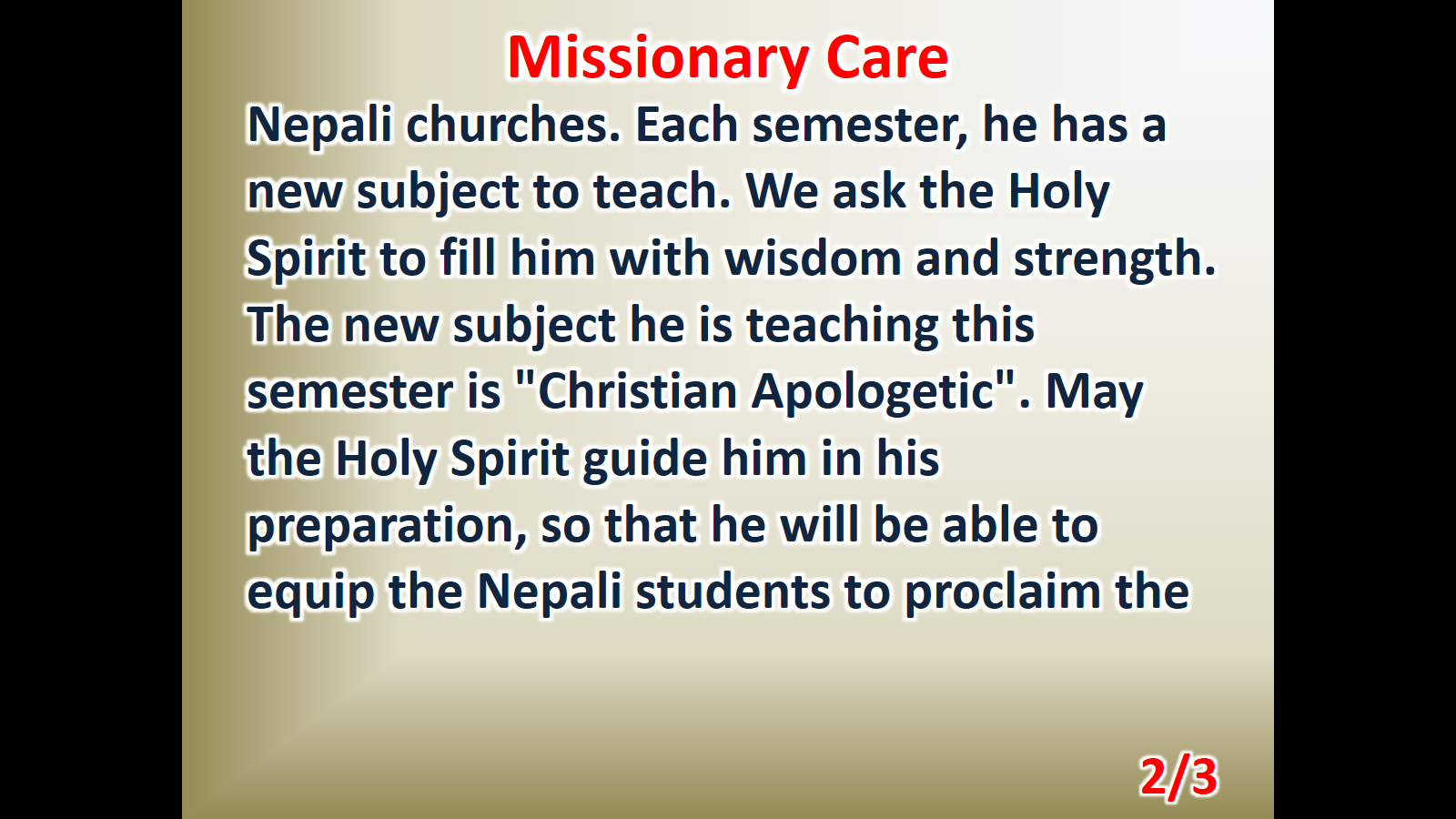 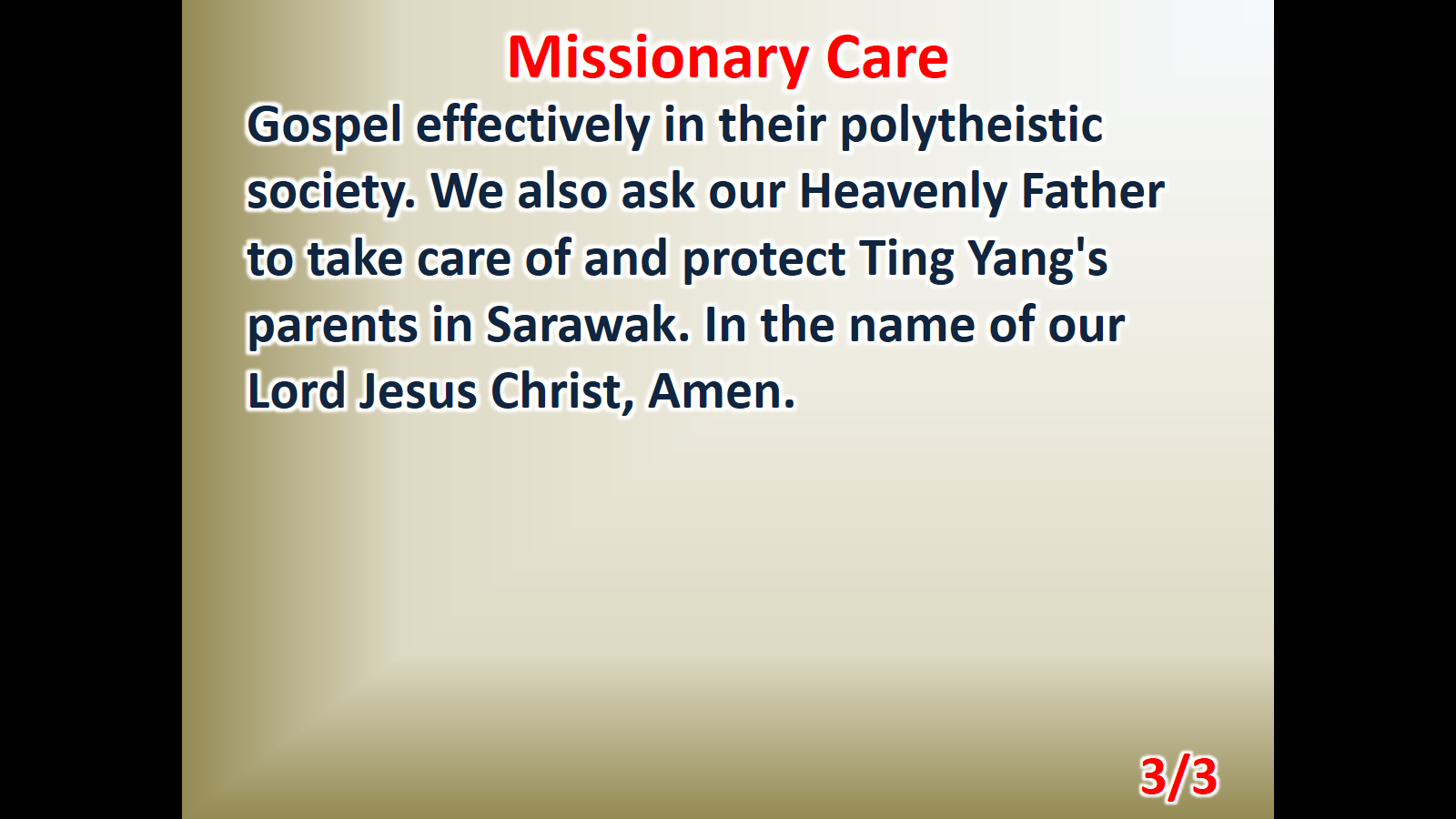